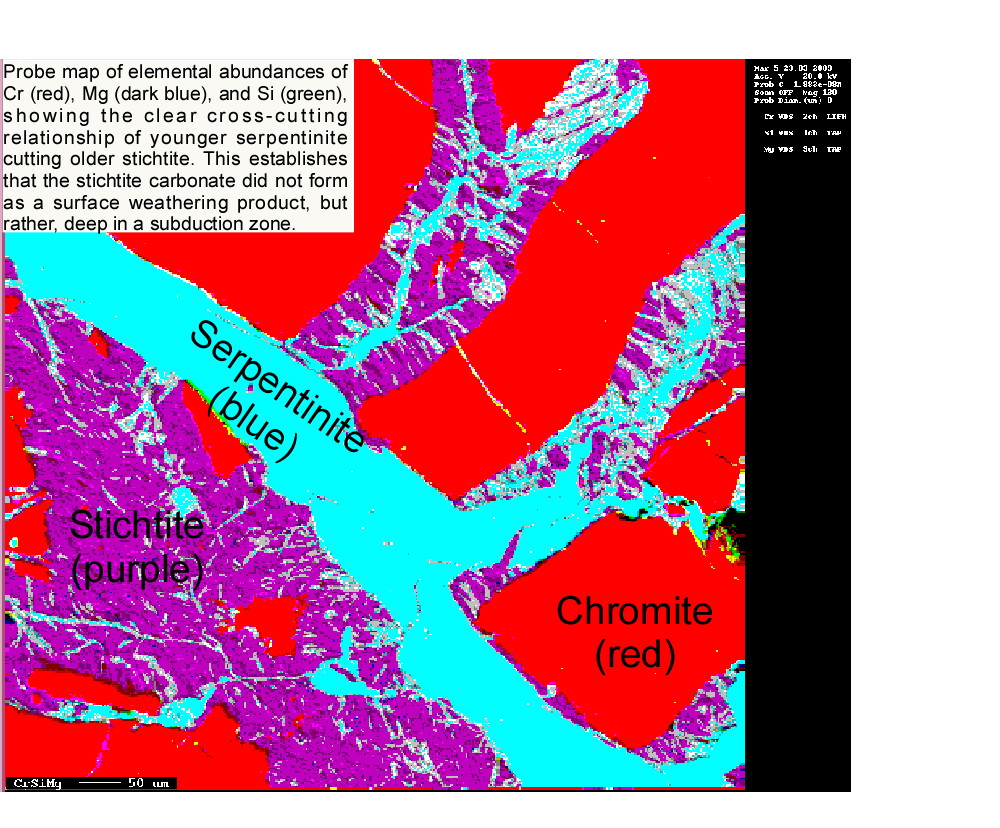 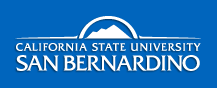 Erik Melchiorre
Geology Department
California State Univ
San Bernardino, CA 
92407
emelch@csusb.edu
Our preliminary work on rare carbonates from Archean and Cambrian rocks shows that these carbonates formed in an ancient subduction zone-like environment, and record the carbon and hydrogen isotope values of the fluid in this early environment.